Real number system
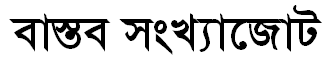